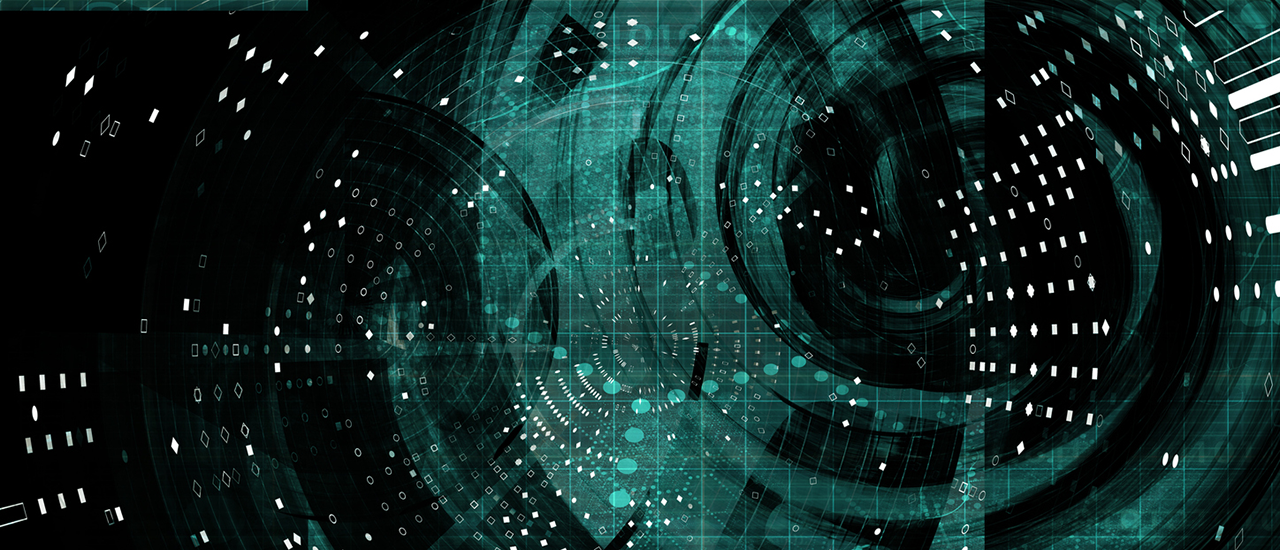 NATO/Emerging Tech topic: NEGATIVE
Resolved: The United States federal government should substantially increase its security cooperation with the North Atlantic Treaty Organization in one or more of the following areas: artificial intelligence, biotechnology, cybersecurity.
A look at negative responses to affirmative cases, provided by Rich Edwards, Baylor University
Negative toolbox
Topicality
Disadvantages
Case
Counterplans
Kritiks

A brief look at Disadvantages and Case Arguments will be provided here; see other NFHS slide series for Topicality and Counterplans. Kritiks are not acceptable in all parts of the country and will not be discussed here.
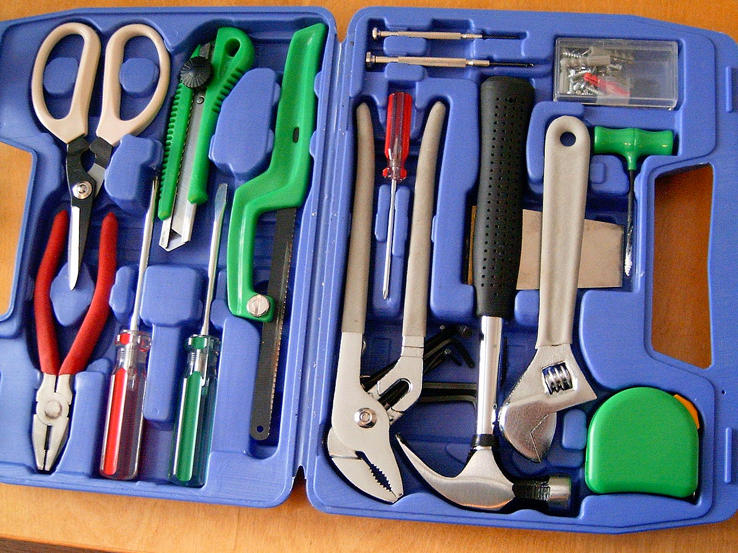 What are the elements of a disadvantage?
Uniqueness: Explain (with evidence) why the disadvantage is not happening in the present system.
Link: Explain (with evidence and/or by citing claims made in the Affirmative case) why the adoption of the plan will cause the disadvantage.
Impact: Establish (with evidence) why the disadvantage would cause great harm.
www.nfhs.org
Disadvantage: Russia/China Breakout
Uniqueness: At present, the U.S. and NATO are keeping pace with Russia and China in the military applications of artificial intelligence and/or offensive cyber capabilities.
Link: The plan bans U.S. research and development of lethal autonomous weapons or bans offensive cyber operations. 
Impact: Russia and/or China will interpret the plan as a sign of weakness and will attack, creating an escalatory cycle leading to war.
Matthew Kroenig, (Georgetown University Prof), Air University, 2021 retrieved Apr. 28, 2022 from https://www.airuniversity.af.edu/Portals/10/SSQ/documents/Volume-15_Issue-4/D-Kroenig.pdf
Some may argue emerging military technology is more likely to result in a new tech arms race than in conflict. This is possible. But Moscow and Beijing may come to believe (correctly or not) that new technology provides them a usable military advantage over the United States and its Allies and partners. In so doing, they may underestimate Washington
www.nfhs.org
Disadvantage: High Tech Arms Race
Uniqueness: At present, U.S. restraint in emerging technologies limits the impetus for Russia and China to accelerate their own programs.
Link: The plan accelerates U.S. emerging technology efforts, triggering a Russia/China response and a perpetual arms race cycle. 
Impact: A high tech arms race undermines the current nuclear deterrent and enables great power conflict that would otherwise be unthinkable.
Ryan Swan & Haig Hovaness, (Analysts, Peace Action Committee of the Green Party of the U.S.), The Arms Race in Emerging Technologies: A Critical Perspective, Feb. 9, 2021. Retrieved June 10, 2022 from https://www.europeanleadershipnetwork.org/commentary/the-arms-race-in-emerging-technologies-a-critical-perspective/ 
High-tech arms racing is a manifestation of deeply entrenched dogma that does not stand the test of strategic efficacy in the modern era. Like nuclear and conventional arms racing before it, arms racing in emerging technologies is strategically suspect, needlessly risky and economically wasteful.
www.nfhs.org
Disadvantage: Deterrence Disadvantage
Uniqueness: NATO is unified now because of the response to the Ukraine invasion.
Link: The affirmative plan will be controversial among NATO allies, dividing the Alliance.
Impact: Putin will respond to NATO division with an attack on the Baltics, resulting in nuclear war.
Loren B. Thompson, (Chief Operating Officer of the non-profit Lexington Institute), National Interest. July 20, 2016. Retrieved May 7, 2022 from http://nationalinterest.org/blog/the-buzz/why-the-baltic-states-are-where-nuclear-war-most-likely-17044
However, the possibility of nuclear war between America and Russia not only still exists, but is probably growing. And the place where it is most likely to begin is in a future military confrontation over three small Baltic states – Estonia, Latvia and Lithuania.
www.nfhs.org
Disadvantage: Politics
Uniqueness: At present, the Biden administration will successfully negotiate a return to the 2015 Iran nuclear agreement.
Link: Increasing cooperation with NATO will delay a refocus on the Middle East and cost Biden the political capital he needs to complete the Iran agreement.
Impact: Failure of the Iran nuclear agreement risks a nuclear war.
Sanam Vakil, (Deputy Director and Senior Research Fellow, Middle East and North Africa Programme), JCPOA Talks: Deal or No Deal? Jan. 19, 2022. Retrieved May 7, 2022 from https://www.chathamhouse.org/2022/01/jcpoa-talks-deal-or-no-deal
Without a deal, further escalation will undoubtedly be part of Tehran’s playbook. With Plan B, the risk of regional and nuclear escalation looms large. Having finally acknowledged that a nuclear deal is better than an unchecked alternative, Israel has for the time being tempered its threat of attack. But without a deal, the war of words will no doubt resume, raising tensions around the region. Iran, for its part, will see escalation as the only way out of any deadlock. With its nuclear breakout time already reduced to a few months, nuclear acceleration is dangerously close.
www.nfhs.org
Disadvantage: U.S. Hegemony Bad
Uniqueness: At present, U.S. withdrawal from Afghanistan has undermined U.S. soft power and sent the signal that the U.S. no longer plans to be the world’s police force.
Link: The plan claims to restore and build U.S. soft power and leadership.
Impact: A U.S. return to world leadership and dominance results in unending wars.
Ryan Cooper, (Staff, The Week), Why Global Hegemony Was the Worst Thing to Happen to America, Sept. 24, 2020. Retrieved June 10, 2022 from https://theweek.com/articles/937094/why-global-hegemony-worst-thing-happen-america 
   America's status as global hegemon has been devastating for both ourselves and the world. It is high time the U.S. accustomed itself to normal country status — a great power to be sure, but no longer drastically more powerful than any other. The rise of China as the first peer nation we have had in decades just possibly might remind America of the value of diplomacy, international institutions, and minding our own business.
www.nfhs.org
case response: lethal autonomous weapons systems (LAWS)
Key Arguments: LAWS are good; more humane; will save lives; primarily useful in defensive operations

Frank Kelly, (JD), Brooklyn Journal of International Law, 2018, 396. 
While proportionality and distinction are often questioned, there is little doubt that LAWS will be more adept than humans in following laws prohibiting certain acts. A LAWS would be incapable of violating human rights unless programmed to do so. On the battlefield, soldiers can become victims of their own emotions and prejudice. A LAWS on the other hand, will never be able to become overwhelmed by emotions in ways that affect its efficiency as a soldier or that might lead it to commit IHL violations.
case response: AI Interoperability
Key Arguments: NATO has already agreed on ethical principles, focusing on specifics will be divisive.
Simona Soare, (Defense Specialist, International Institute for Strategic Studies), Algorithmic Power, NATO and Artificial Intelligence, Nov. 18, 2021. https://www.iiss.org/blogs/military-balance/2021/11/algorithmic-power-nato-and-artificial-intelligence 
NATO defence ministers have formally adopted the Alliance’s first artificial intelligence (AI) strategy. The document lays out six ‘baseline’ principles for ‘responsible’ military use of AI – lawfulness, responsibility and accountability, explainability and traceability, reliability, governability, and bias mitigation.
case response: Defence Innovation Accelerator for the North Atlantic (DIANA)
Key Arguments: DIANA is supposed to be all about “small business” – startups, non-government efforts; U.S. government involvement would undermine the purposes of the project.

Laurens Boven, (Reporter, Innovation Origins), NATO Wants to Put a Billion Euros into Developing Innovative Military Tech, Apr. 11, 2022. Retrieved May 29, 2022 from https://innovationorigins.com/en/nato-wants-to-put-a-billion-euros-into-developing-innovative-military-tech/ 
The fund that will make the investments will be formally established later this year. It will be an independent organization governed by an external management team made up of civil society experts.
case response: GENDER BIAS FROM MACHINE LEARNING SYSTEMS
Key arguments: Yes, gender bias is pervasive in society. But machine learning actually offers a corrective.
International Women’s Day Committee, Gender and AI: Addressing Bias in Artificial Intelligence, Mar. 25, 2022.  https://www.internationalwomensday. com/Missions/ 14458/Gender-and-AI-Addressing-bias-in-artificial-intelligence   
Bias may be an unavoidable fact of life, but let's not make it an unavoidable aspect of new technologies. New technologies give us a chance to start afresh - starting with AI - but it's up to people, not the machines, to remove bias. According to the Financial Times, without the training human problem solvers to diversify AI, algorithms will always reflect our own biases. So hopefully women, together with men, will play a large and critical role in shaping the future of a bias-free AI world.
case response: the smart electrical grid
Key Arguments: The plan can’t topically fund renewable energy; that would have nothing to do with AI. The smart grid only enables renewable energy – it doesn’t build wind or solar plants. The growth in wind and solar is already rapid. U.S. greenhouse reductions already lead the world. the smart grid also is more subject to cyber attacks.
Melissa Wheeler, (JD), LSU Journal of Energy Law and Resources, Spr. 2018, 512. 
Computerization of the electric industry makes it more vulnerable to cyberattack because companies rely on information management and computer systems. Computerization has reduced the need for personnel at key facilities such as electric substations and congested transmission corridors and has increased reliance on unsecured telecommunications or Supervisory Control and Data Acquisition (SCADA) systems. SCADA systems allow automatic remote access to utilities and are designed to increase functionality rather than security. Because of their connection to the Internet, SCADA systems are extremely susceptible to cyber-intrusion.
case response: Quantum Computing
Key Arguments: The U.S. has already developed quantum-safe encryption methods. Quantum development offers an optimal opportunity for collaboration between China and the U.S. rather than competition. Private U.S. firms are best able to develop quantum computers – we have Microsoft, Google, and Apple on our side.

Daniel Garisto, (Staff, Scientific American), China Is Pulling Ahead in Global Quantum Race, New Studies Suggest, July 15, 2021. Retrieved Apr. 25, 2022 from https://www.scientificamerican.com/article/china-is-pulling-ahead-in-global-quantum-race-new-studies-suggest/ 
As tensions between the two nations continue to rise, quantum research occupies an awkward spot: although it remains basic research with limited current applications, its future strategic potential is clear and immense. “What are the rules of the road for scientific exchanges going forward in any field, let alone quantum?” Ambrose asks. Hawkish funding of quantum technology could further inflame relations, but it could also stimulate more cooperation and transparency between competing countries seeking to prove their quantum prowess.
case response: Autonomous Swarming Drones
Key Arguments: Turkish drones are already being supplied to Ukraine, Georgia, and other states on the Russian border. These drones are constraining Russian aggression. Autonomous drones risk accidental war.

Steve Chapman, (Staff, Chicago Tribune), The Idea that Putin Plans to Invade Countries West of Ukraine Doesn’t Make a Lick of Sense, Apr. 8, 2022. Retrieved May 10, 2022 from https://www.chicagotribune.com/opinion/commentary/ct-column-putin-ukraine-nato-countries-chapman-20220408-ipzrcgmeonbgbgwogvan3levya-story.html  
The belief in some quarters, though, is that if he succeeds with the first option, he will proceed to Option No. 2. That makes about as much sense as supposing that having invaded Ukraine, he will march on Beijing. Putin launched this war on the assumption that he could win it in short order with minimal resistance. He would have to assume exactly the opposite if he attacked a NATO country — which is a solid guarantee that he won’t.
case response: Facial Recognition & Privacy Protection
Key Arguments: Facial recognition and big data sorting software is more beneficial than harmful: stops trafficking, identifies child predators, finds missing persons. This is only a tool that can be used for good or ill, as with pretty much every other technology.

Justin Hurwitz, (Prof., Law, U. of Nebraska College of Law), Pepperdine Law Review, 2020, 962. 
After all, our framers never once thought that our private spaces were forever invulnerable against government access; to the contrary, they specifically provided for such access, setting up a system of neutral, third-party magistrates and specific legal standards to be met before the government might obtain such access. The final lesson we've learned about modern privacy advocacy is that privacy overreach--of the variety practiced by most (if not all) of today's modern advocacy groups--is often likely to result in worse outcomes for privacy, regardless of the noble intent of those promoting such efforts.
case response: AI & the singularity
Key Arguments: Any attempt to stop scientific research is a fools errand; some people have been trying that since Galileo and Copernicus. It is not only practically impossible, but also unwise.
Edward Rubin, (Prof., Law, Vanderbilt U. Law School), “Beneficial Precaution: A Proposed Approach to Uncertain Technological Dangers,” Vanderbilt Journal of Entertainment and Technology Law, Winter 2020. Retrieved May 15, 2022 from Nexis. 
It seems likely, moreover, that any effective ban would need to be instituted by all the national governments acting in concert. Any single nation that attempted to ban the industrial progress would simply lose its competitive position in the global economy and would soon need to abandon the effort. And banning the progress of automation would deny society the wonderful new benefits that this progress might provide, including freedom from repetitive, unfulfilling jobs and new machine-made products that make current technological marvels look quaint.
case response: Ban Germline Genetic Engineering
Key Arguments: All medical interventions could be viewed as ”playing God.” Technologies with the potential to cure genetic disorders, or even cancer, should not be banned.

Rebecca Rodriguez, (JD Candidate), “Beyond Dr. Frankenstein's Monster: Human Germline Editing and the Implications of Waiting to Regulate,” Northern Illinois University Law Review, 2018, 613. 
Some opponents argue that editing the human germline is like "playing God" and should never be allowed. This philosophical argument does not withstand practicality. Modern medicine intervenes on a daily basis with life-saving surgeries and prescription medicines. "Do not resuscitate" orders are the exception, not the standard. The possibility that CRISPR-Cas9 can be used to treat cancer patients and eradicate debilitating genetic diseases by modifying the human germline outweighs any abstract reasoning against the process because, as the ASHG [American Society of Human Genetics] statement proposes, all clinical applications of this technology must meet stringent standards.
case response: Biological Enhancement of Soldiers
Key Arguments: When properly selected, biological enhancements have the potential to save lives and restore lost limbs and mental capabilities. 

Kate McCord, (Prof., Life Sciences, Arizona State U.), Explaining Regeneration: Cells and Limbs as Complex Living Systems: Learning From History, Aug. 31, 2021. Retrieved May 20, 2022 from https://www.frontiersin.org/articles/10.3389/fcell.2021.734315/full 
We can surely learn about nerve regeneration, for example, by looking at stem cells in cancer, or germline regeneration, or limb regeneration in different organisms. We may be much closer to modeling regenerative processes overall, yet it will take work.
.
case response: Development of Vaccines
Key Arguments: The present system actually developed multiple Covid-19 vaccines in record time. The problem was not the availability of vaccines, but vaccine hesitancy. Besides the crazy conspiracy theories, many level-headed people were skeptical because of the short time frame and shortened testing period. This would be made even worse by further shortening the period of human trials to vaccine deployment.
Jocelyn Solis-Moreira, (Staff, Medical News Today), How Did We Develop a Covid-19 Vaccine So Quickly?, Nov. 12, 2021. Retrieved Apr. 10, 2022 from https://www.medicalnewstoday.com/articles/how-did-we-develop-a-covid-19-vaccine-so-quickly 
Creating a vaccine in under 1 year is no small feat. While the coronavirus pandemic made a new normal of mask-wearing and physical distancing, it also spurred global cooperation for vaccine research and distribution. However, a vaccine is only effective if people are willing to receive it. With rapid research development, some may be concerned that the vaccine was rushed, and with these concerns comes vaccine hesitancy.
Case response: Ban Offensive Cyber
Key Arguments: It is impossible to distinguish between offensive and defensive cyber operations. For example, during the 2020 presidential election, the U.S. blocked Internet access to Russian bot farms as a protective measure. Offensive cyber capability deters; if it is banned, it can no longer deter.

Angus King, (Co-Chair, Cyberspace Solarium Commission), Cyberspace Solarium Commission Report, Mar. 2020, iv. 
Today most cyber actors feel undeterred, if not emboldened, to target our personal data and public infrastructure. In other words, through our inability or unwillingness to identify and punish our cyber adversaries, we are signaling that interfering in American elections or stealing billions in U.S. intellectual property is acceptable. The federal government and the private sector must defend themselves and strike back with speed and agility.
case response: Increase Defensive Cyber
Key Arguments: The threat of cyber attacks from Russia and China is exaggerated. The U.S. already leads the world in its cyber capability. U.S. corporations have learned how to defend against cyber attacks, and we are best served by keeping the government out of our cyber affairs (reference the NSA and Snowden revelations).
Richard Clarke & Robert Knake, (Official in charge of Cybersecurity Policy for President George W. Bush/Sr. Fellow, Council on Foreign Relations and Sr. Scientist, Northwestern U.), The Fifth Domain: Defending Our Country, Our Companies, and Ourselves in the Age of Cyberthreats, 2019, 36. 
It's getting harder to find vulnerabilities in new systems and even harder to exploit them. Modern trusted systems can actually be trusted. Your iPhone, a ubiquitous commercial device, is far better defended than a state-of-the-art system from Aitel's early days on the offense. Even the latest version of the long-maligned Microsoft Windows operating system is pretty secure.
case response: Designate Space as Critical Infrastructure
Key Arguments: Designation of space as a “critical infrastructure” does nothing other than assign its cyber defense to the U.S. Department of Homeland Security (DHS). DHS is dysfunctional and the last place we should rely on to defend space assets. The superior option is the present approach, which assigns defense of space assets to the U.S. Space Force.
Jackson Barnett, (Staff, FedScoop), Space Force Starts Transitioning Cybersecurity Professionals Into Its Ranks, Feb. 16, 2021. Retrieved May 18, 2022 from https://www.fedscoop.com/space-force-cybersecurity-professionals-guardians/ 
Space Force acquisition professionals have also been at work to increase cybersecurity by inking new deals with private security companies. One recent deal with Xage security will build a zero trust-style security system to protect space assets.
case response: Cybersecurity Education
Key Arguments: AI is replacing the need for cybersecurity personnel; STEM is especially irrelevant because it trains only entry level cybersecurity workers. There is no shortage at the entry level.

Sead Fadilpašić, (Staff, IT ProPortal), AI Set to Replace Cybersecurity Professionals Within a Decade, Dec. 10, 2020. Retrieved Apr. 25, 2022 from https://www.itproportal.com/news/ai-set-to-replace-cybersecurity-professionals-within-a-decade/ 
If you work in cybersecurity, chances are your current job will be performed by AI within a decade, according to a new report from Trend Micro. The company polled 500 IT directors, managers, CIOs and CTOs about what they believe cybersecurity will look like in 2030, and more than four in ten (41 percent) are confident AI will completely replace them within the next ten years.
case response: Agreement on the Cyber Attack Trigger for Article V
Key Arguments: This case is especially subject to topicality attack; the plan depends upon 30 NATO countries agreeing, when they have been unable to agree in the past on this issue. This also means no solvency, given the failure to agree.

Stephen Jackson, (Prof., Center for Infrastructure Protection and Homeland Security, George Mason U.), Determining When Cyber Aggression Qualifies as an Armed Attack, Aug. 16, 2016. Retrieved May 18, 2022 from https://cip.gmu.edu/2016/08/16/nato-article-5-cyber-warfare-natos-ambiguous-outdated-procedure-determining-cyber-aggression-qualifies-armed-attack/ 
Currently, almost every NATO ally has an individual national security and defense strategy related to cybersecurity.  These strategies vary in detail and scope, and lack uniformity in defining the elements of which cyber attacks warrant an aggressive response.
case response: Cyber Attribution (Naming & Shaming)
Key Arguments: Cyber attribution does not deter, with or without an evidence requirement. The U.S. itself is a sufficient demonstration – our offensive cyber attacks were outed in a major way by the Snowden revelations, but we didn’t care and the attacks continued. There is no reason to believe Russia or China would be any different.
Richard Clarke & Robert Knake, (Official in charge of Cybersecurity Policy for President George W. Bush/Sr. Fellow, Council on Foreign Relations and Sr. Scientist, Northwestern U.), The Fifth Domain: Defending Our Country, Our Companies, and Ourselves in the Age of Cyberthreats, 2019, 27-28. 
One way in which the U.S. government has decided to respond to these cyber-attacks by foreign militaries has been to "name and shame." At the risk of compromising what are called sources and methods, U.S. intelligence agencies have permitted Justice Department lawyers to name, show photographs of, and issue arrest warrants for individuals in foreign military cyber units involved in attacks inside the United States. This U.S. tactic is intended to demonstrate the extent of the problem, to give the appearance of doing something about it, and in rare instances to make it possible to arrest and interrogate the military personnel involved. We found no U.S. government or former U.S. government official who thought it would deter further attacks.
case response: Election Protection from Cyber Attacks
Key Arguments: The 2020 elections were the most secure in our history; the public uncertainty among Republicans about election integrity had nothing to do with actual cyber attacks. The problem is political, not technical.
U.S. Cybersecurity & Infrastructure Security Agency, Joint Statement from Elections Infrastructure Government Coordinating Council & the Election Infrastructure Coordinating Executive Committee, Nov. 12, 2020. Retrieved May 2, 2022 from https://www.cisa.gov/news/2020/11/12/joint-statement-elections-infrastructure-government-coordinating-council-election 
The November 3rd election was the most secure in American history. Right now, across the country, election officials are reviewing and double checking the entire election process prior to finalizing the result. “When states have close elections, many will recount ballots. All of the states with close results in the 2020 presidential race have paper records of each vote, allowing the ability to go back and count each ballot if necessary. This is an added benefit for security and resilience. This process allows for the identification and correction of any mistakes or errors. There is no evidence that any voting system deleted or lost votes, changed votes, or was in any way compromised.
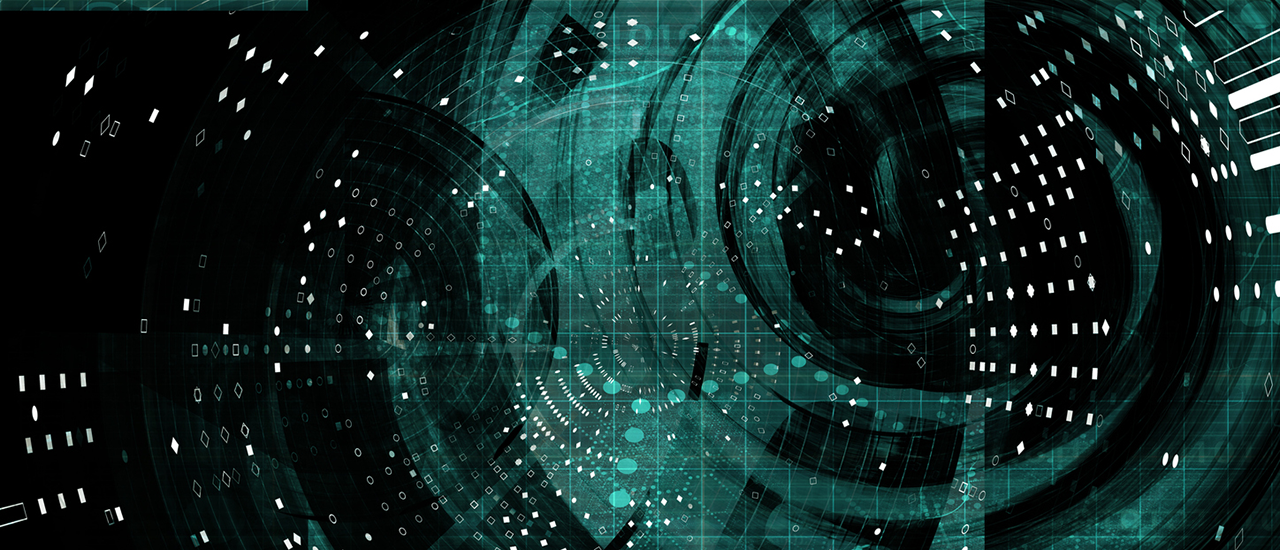 NATO/Emerging Tech topic: NEGATIVE
Resolved: The United States federal government should substantially increase its security cooperation with the North Atlantic Treaty Organization in one or more of the following areas: artificial intelligence, biotechnology, cybersecurity.
A look at negative responses to affirmative cases, provided by Rich Edwards, Baylor University
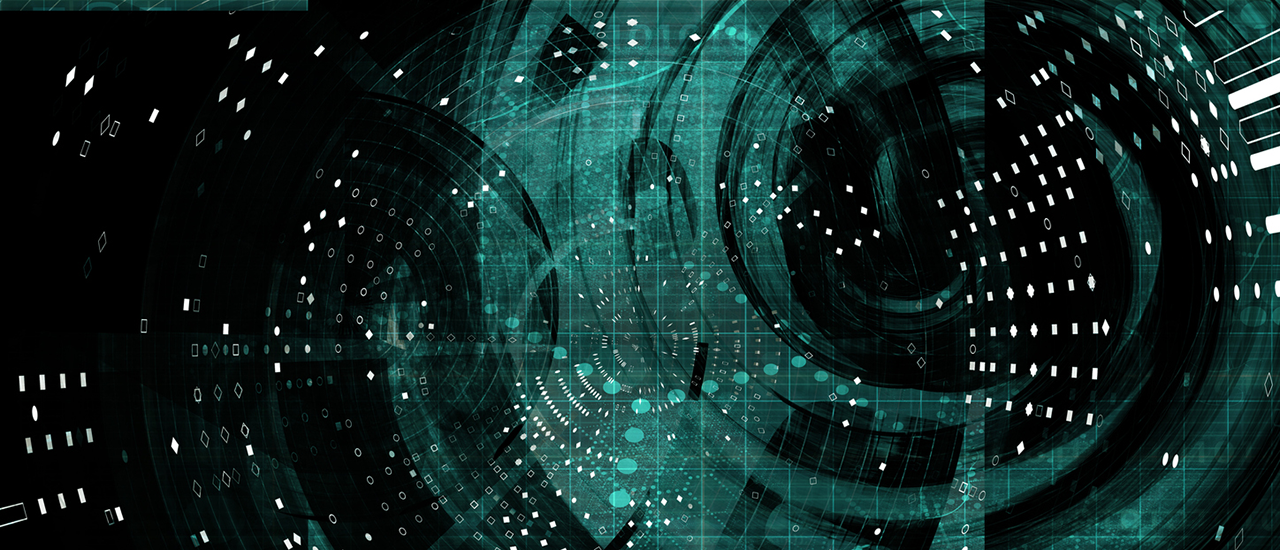 NATO/Emerging Tech topic: NEGATIVE
www.nfhs.org